Graph Algorithms
Lecture 19
CS 2110 — Spring 2019
JavaHyperText Topics
2
“Graphs”, topics:
4: DAGs, topological sort
5: Planarity
6: Graph coloring
Announcements
3
Monday after Spring Break there will be a CMS quiz about “Shortest Path” tab of JavaHyperText.  To prepare:
Watch the videos (< 15 min) and their associated PDFs (in total 5 pages)
Especially try to understand the loop invariant and the development of the algorithm
Announcements
4
Yesterday, 2018 Turing Award Winners announced

Won for deep learning with neural networks
Facial recognition
Talking digital assistants
Warehouse robots
Self-driving cars
…see NYTimes article
Neural networks are graphs!
Neural Network
5
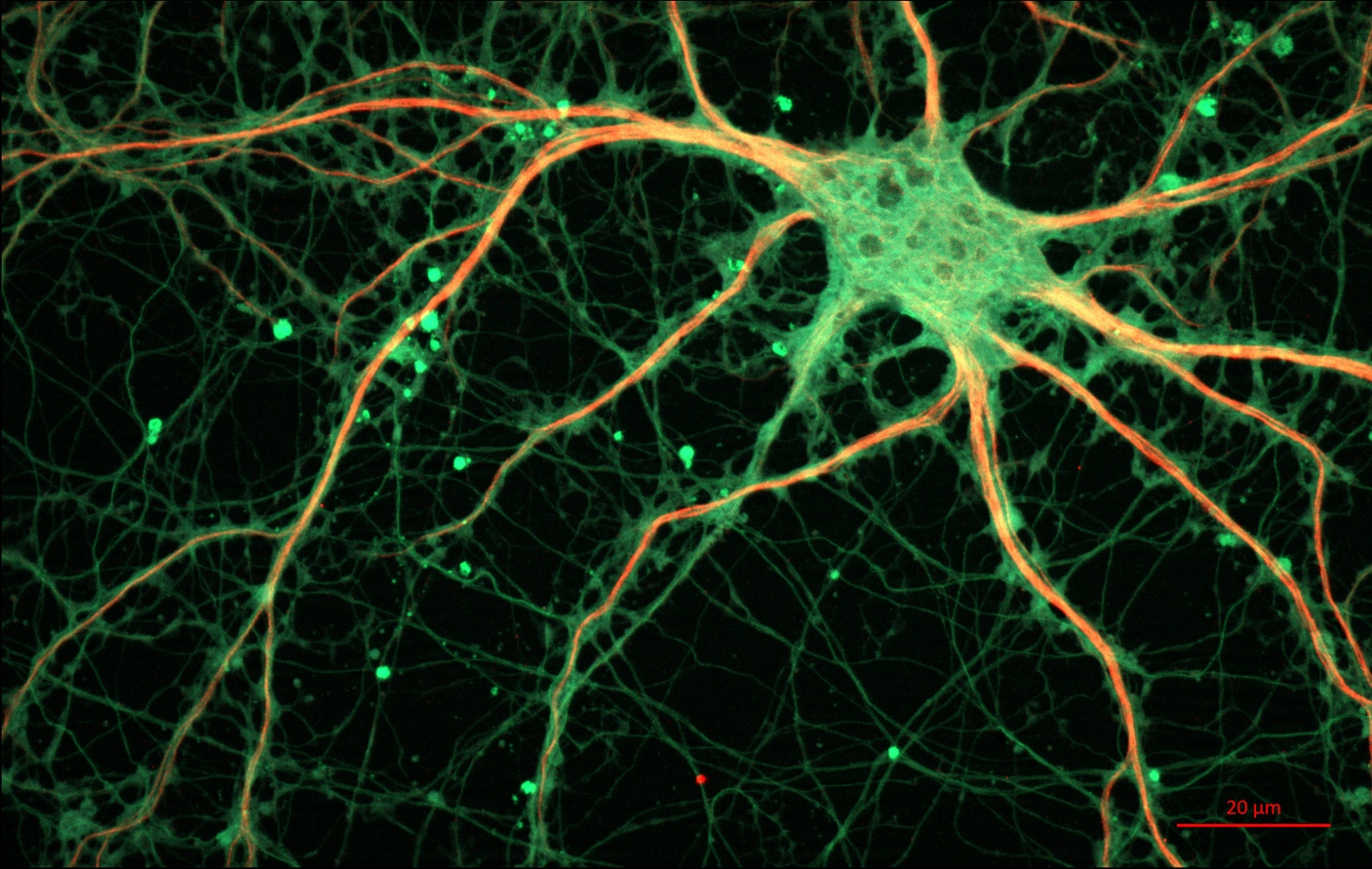 Neurons in brain receive input, maybe fire and activate other neurons
[Speaker Notes: Input is electrical signal
Send out signals along edges called synapses]
Neural Network
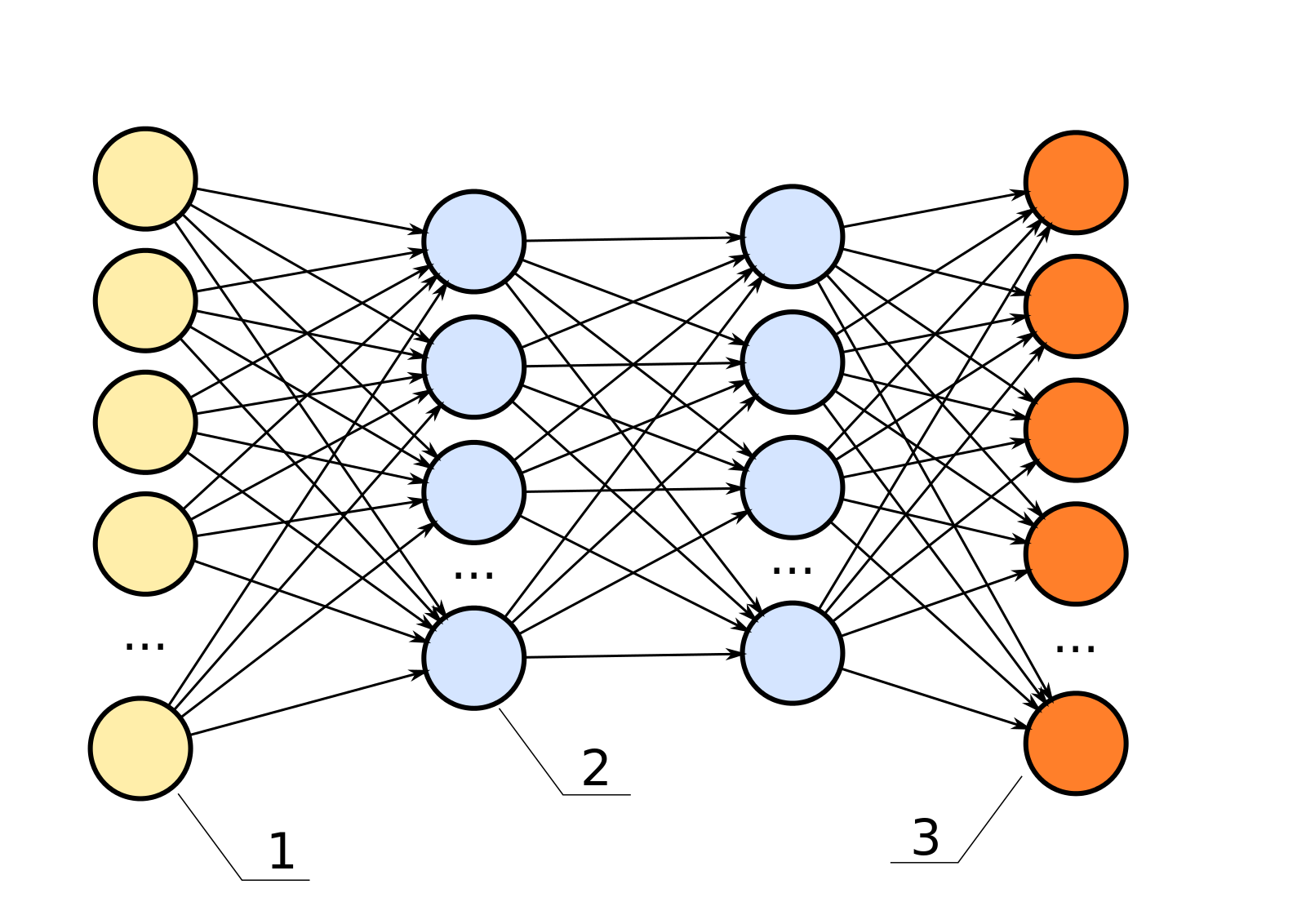 6
Hidden layers
Ouput layer
Input layer
[Speaker Notes: Each vertex a neuron
Receives input, possibly fires to next layer
Have to train the network to weight the amount by which each neuron ”listens” to its predecessors]
Sorting
7
CS core course prerequisites
(simplified)
8
2110
3410
4410
1110
3110
2800
4820
Problem:  find an order in which you can take courses without violating prerequisites
e.g. 1110, 2110, 2800, 3110, 3410, 4410, 4820
[Speaker Notes: Show:  the CS prereq PDF in this directory

Other motivations:  job scheduling, robot planning]
Topological order
9
A topological order of directed graph G is an ordering of its vertices as v1, v2, …, vn, such that for every edge (vi, vj), it holds that i < j.
Intuition:  line up the vertices with all edges pointing left to right.
4410
3410
2110
3110
1110
4820
2800
Cycles
10
A directed graph can be topologically ordered if and only if it has no cycles
A cycle is a path v0, v1, ..., vp such that v0 = vp
A graph is acyclic if it has no cycles
A directed acyclic graph is a DAG
A
A
B
B
C
C
D
D
E
E
DAG
Not a DAG
Is this graph a DAG?
11
B
D
C
Yes! 
It was a DAG.
A
F
E
Deleting a vertex with indegree zero would not remove any cycles
Keep deleting such vertices and see whether graph “disappears”
And the order in which we removed vertices was a topological order!
Algorithm: topological sort
12
k= 0;
// inv: k nodes have been given numbers in 1..k in such a way that
            if n1 <= n2, there is no edge from n2 to n1.
while (there is a node of in-degree 0) {
     Let n be a node of in-degree 0;
     Give it number k;
     Delete n and all edges leaving it from the graph.
     k= k+1;
}
B
D
A
B
C
D
E
F
0
1
C
k=
0
1
A
E
2
1

0
2
1
JavaHyperText shows how to implement efficiently:  O(V+E) running time.
F
3
0
3
2
Graph Coloring
13
Map coloring
14
How many colors are needed to ensure adjacent states have different colors?
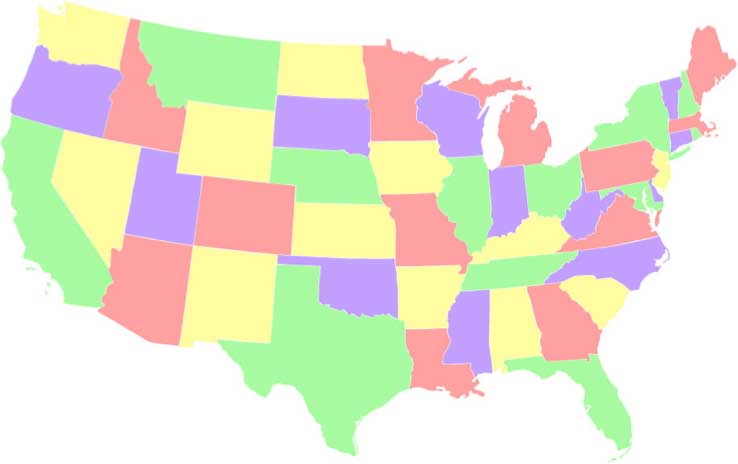 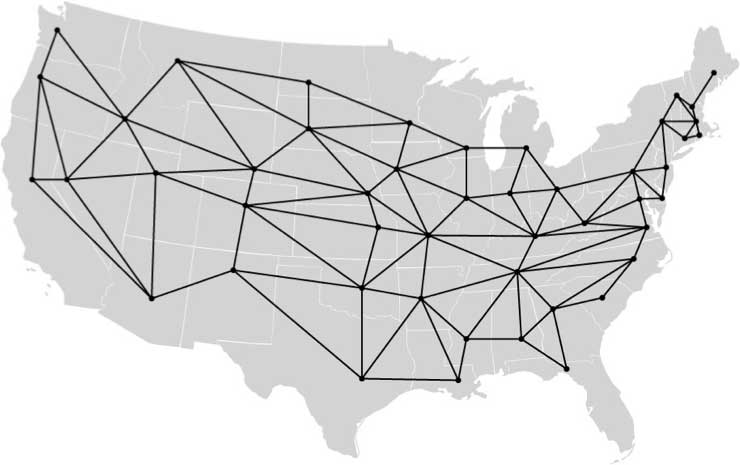 Graph coloring
15
Coloring: assignment of color to each vertex. Adjacent vertices must have different colors.
B
B
D
D
C
C
A
A
F
F
E
E
How many colors needed?
Uses of graph coloring
16
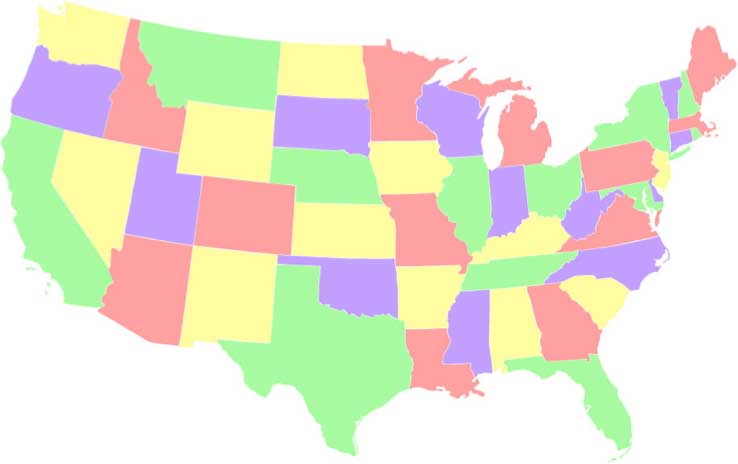 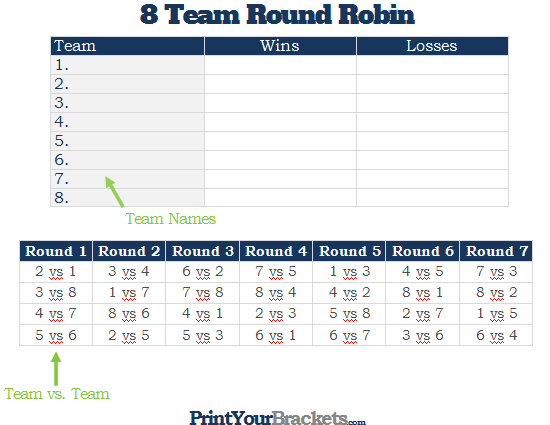 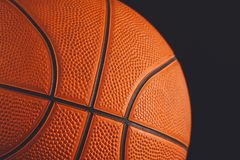 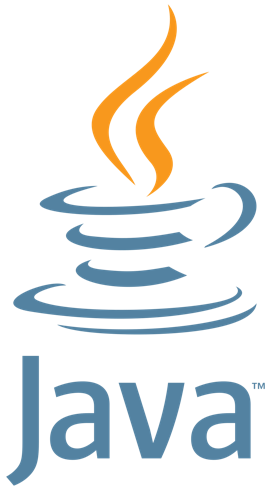 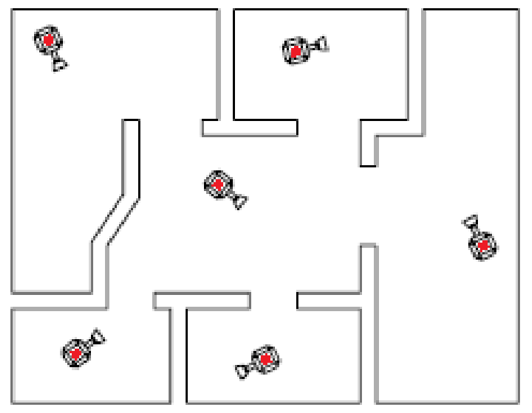 And more!  http://ijcit.org/ijcit_papers/vol3no2/IJCIT-130101.pdf
[Speaker Notes: 1. Maps
2. Round-robin sports scheduling
3. Placement of cameras in a security system
4. Compilers even use graph coloring to figure out storage for local variables!  (i.e., register allocation: which variables can be stored in registers vs. spilled to stack frame.  No need to go into that though.)]
How to color a graph
17
void color() {
  for each vertex v in graph:
    c= find_color(neighbors of v);
    color v with c;
}
int find_color(vs) {
  int[] used;
  assign used[c] the number of vertices in vs that are colored c



  return smallest c such that used[c] == 0;
}
Assume colors are integers 0, 1, …
How to color a graph
18
void color() {
  for each vertex v in graph:
    c= find_color(neighbors of v);
    color v with c;
}
int find_color(vs) {
  int[] used= new int[vs.length() + 1];
  for each vertex v in vs:
    if color(v) <= vs.length(): 
      used[color(v)]++;
  }
  return smallest c such that used[c] == 0;
}
Assume colors are integers 0, 1, …
If there are d vertices, need at most d+1 available colors
Analysis
19
void color() {
  for each vertex v in graph:
    c= find_color(neighbors of v);
    color v with c;
}
int find_color(vs) {
  int[] used= new int[vs.length() + 1];  
  for each vertex v in vs:
    if color(v) <= vs.length(): 
      used[color(v)]++;
  }
  return smallest c such that used[c] == 0;
}
Time: O(vs.length())
Total time: O(E)
Time: O(# neighbors of v)
Analysis
20
void color() {
  for each vertex v in graph:
    c= find_color(neighbors of v);
    color v with c;
}
int find_color(vs) {
  int[] used= new int[vs.length() + 1];  
  for each vertex v in vs:
    if color(v) <= vs.length(): 
      used[color(v)]++;
  }
  return smallest c such that used[c] == 0;
}
Use the minimum number of colors?

Maybe!  Depends on order vertices processed.
Analysis
21
Best coloring
Worst coloring
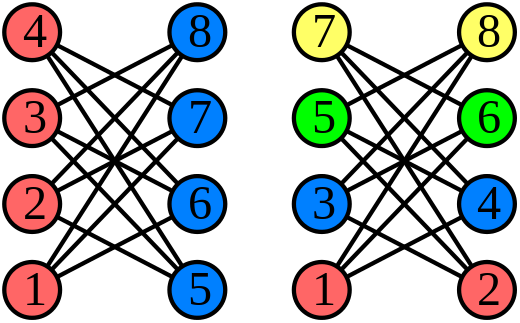 Vertices labeled in order of processing
Only 2 colors needed for this special kind of graph…
Source: https://en.wikipedia.org/wiki/Grundy_number#/media/File:Greedy_colourings.svg
Bipartite graphs
22
Bipartite: vertices can be partitioned into two sets such that no edge connects two vertices in the same set

Matching problems:
Med students & hospital residencies
TAs to discussion sections
Football players to teams
A
1
B
2
C
3
D
Fact:  G is bipartite iff G is 2-colorable
Four Color Theorem
23
Every “map-like” graph is 4-colorable
[Appel & Haken, 1976]
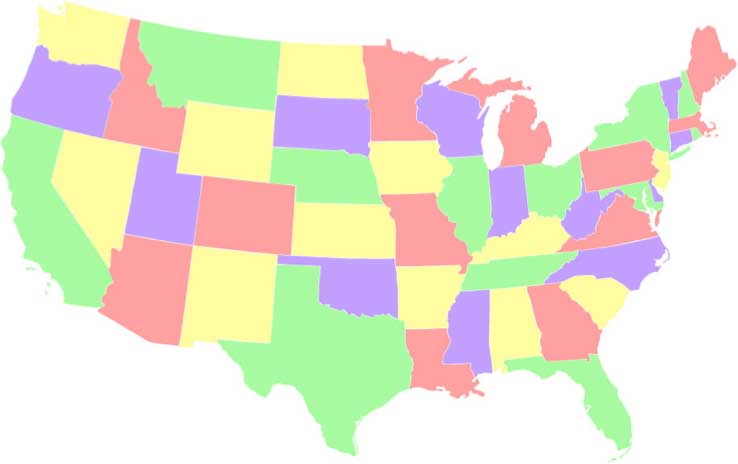 Four Color Theorem
Proof required checking that 1,936 special graphs had a certain property
Appel & Haken used a computer program to check the 1,936 graphs
Does that count as a proof? 
Gries looked at their computer program and found an error; it could be fixed

In 2008 entire proof formalized in Coq proof assistant [Gonthier & Werner]:  see CS 4160
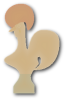 Four Color Theorem
25
Every “map-like” graph is 4-colorable
[Appel & Haken, 1976]

…“map-like”?
= planar
Planar Graphs
26
Planarity
27
A graph is planar if it can be drawn in the plane without any edges crossing
B
D
C
A
F
E
Discuss:  Is this graph planar?
Planarity
28
A graph is planar if it can be drawn in the plane without any edges crossing
B
D
C
A
F
E
Discuss:  Is this graph planar?
Planarity
29
A graph is planar if it can be drawn in the plane without any edges crossing
B
D
C
A
F
E
Discuss:  Is this graph planar?
YES!
Detecting Planarity
30
Kuratowski's Theorem:





A graph is planar if and only if it does not contain a copy of K5 or K3,3 (possibly with other nodes along the edges shown).
K5
K3,3
John Hopcroft & Robert Tarjan
31
Turing Award in 1986 “for fundamental achievements in the design and analysis of algorithms and data structures”

One of their fundamental achievements was a O(V) algorithm for determining whether a graph is planar.
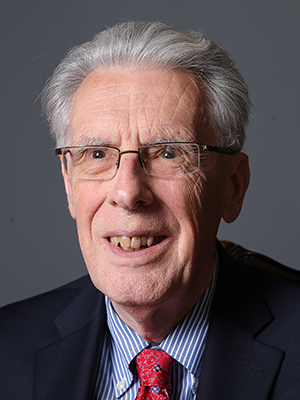 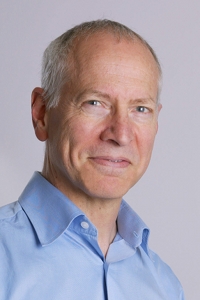 [Speaker Notes: They worked together coincidentally. Hopcroft took a sabbatic at Stanford. There was little room. So he and Tarjan, a PhD student, were asked to share a room, since Tarjan was interested in data structures. And they started talking. The result was several algorithms, including their famous planarity checker.]
David Gries & Jinyun Xue
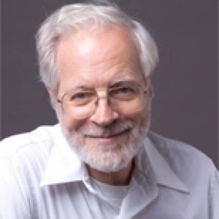 32
Tech Report, 1988
Abstract: We give a rigorous, yet, we hope, readable, presentation of the Hopcroft-Tarjan linear algorithm for testing the planarity of a graph, using more modern principles and techniques for developing and presenting algorithms that have been developed in the past 10-12 years (their algorithm appeared in the early 1970's). Our algorithm not only tests planarity but also constructs a planar embedding, and in a fairly straightforward manner. The paper concludes with a short discussion of the advantages of our approach.
[Speaker Notes: Later, Gries looked at their algorithm and had great difficulty understanding it. He and a postdoc developed it afresh using stepwise refinement and loop invariants and other sound principles. They published a tech report on it in 1986.]
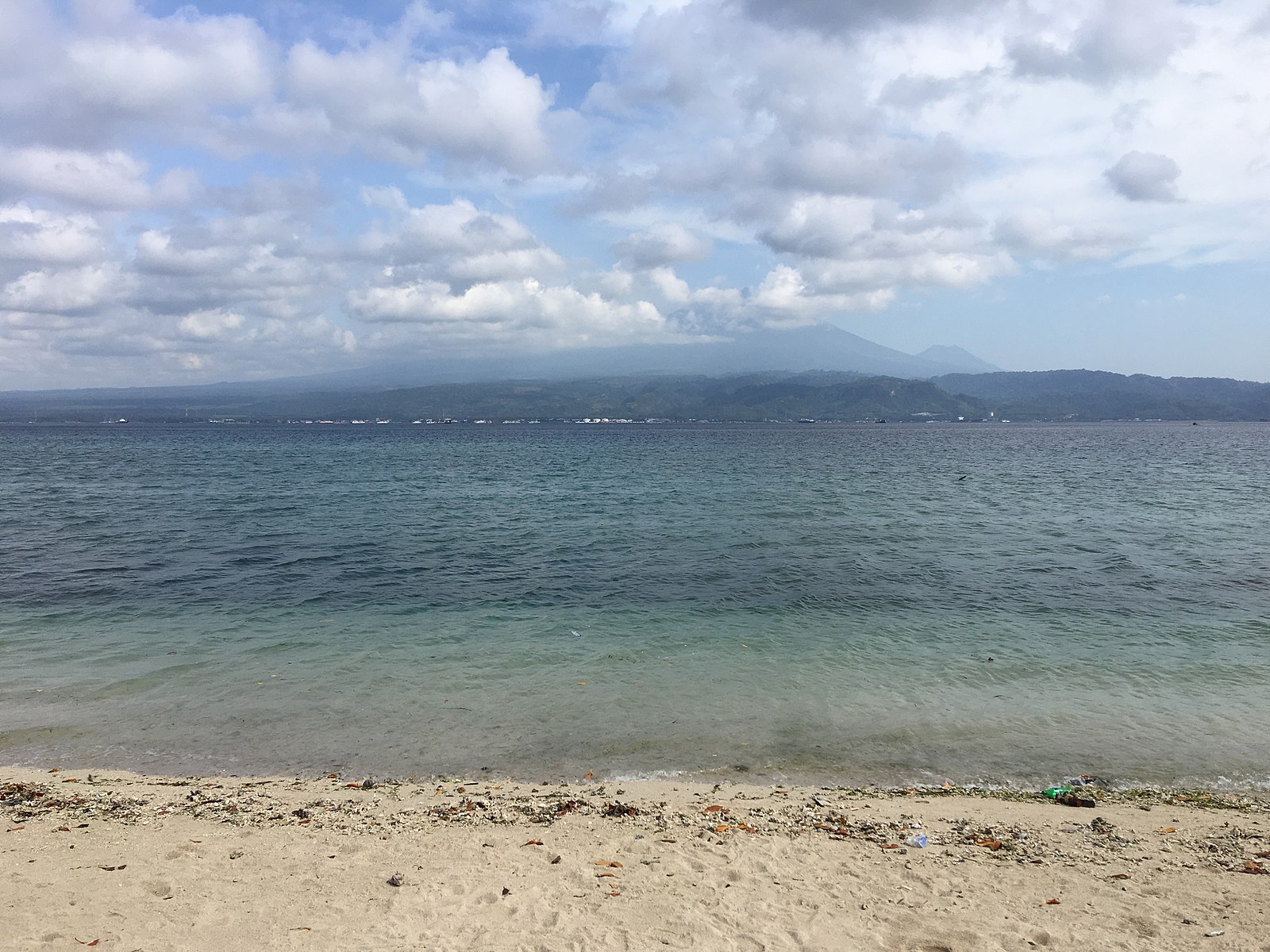 Java Island, Southeast Asia
Happy Spring Break!
33
[Speaker Notes: https://commons.wikimedia.org/wiki/File:Java_Island_seen_from_Bali_Barat_National_Park.jpg]